MCDのダスト光学的深さデータで図を描いてみた
石渡正樹2015/10/13
経緯
最近、火星のダスト事情を調べており砂まみれ
Kahre et al. (2006) とかSmith (2004) には各年のダスト量季節変化の図が載っている
しかし、「気候値」の図とか、とあるLs範囲で拡大した図が見てみたかった。どっかにデータはないものかと思っていたらMCDにあった。砂遊びしてみた。
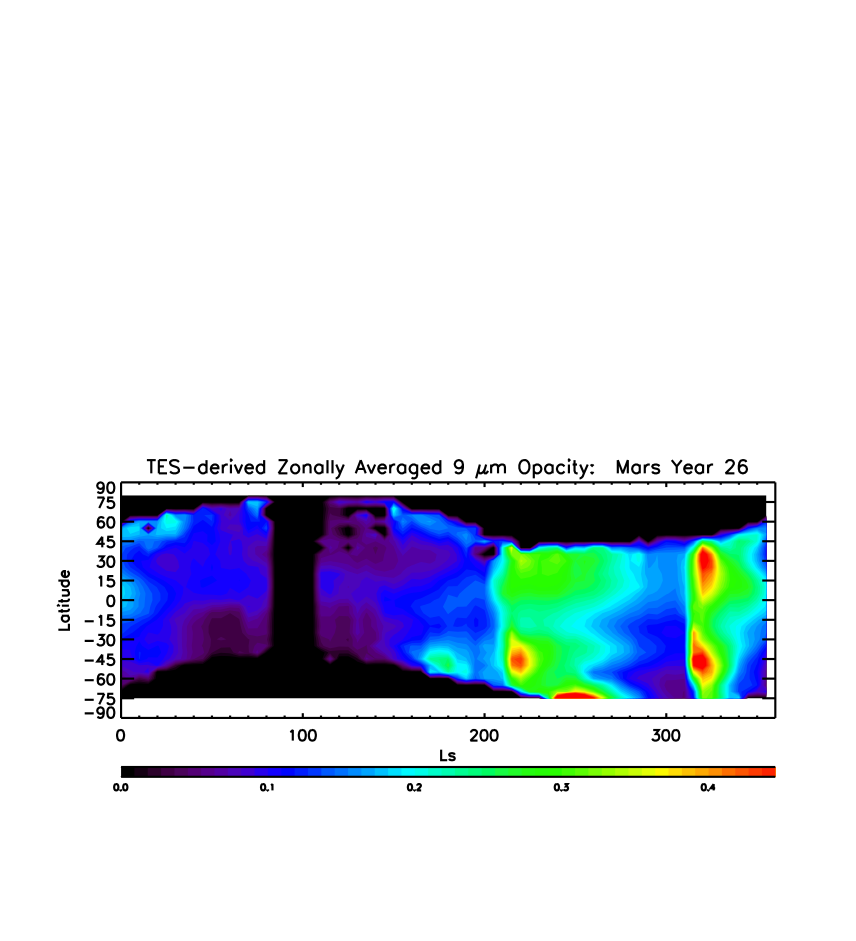 Kahre et al. (2006) Fig2c
The Mars Climate Database Projects
日仏ワークショップの時に Spiga さん達に教えてもらったやつ
http://www-mars.lmd.jussies.fr
日時を指定していろんな物理量の図をブラウザ越しに描ける
今回使ったのはその中のClimatologies of Martian Atmospheric Dust Optical Depth
観測データだけ入れたものと同化データの２種を公開。9.3μm光学的深さ。
netCDFファイル。gpview ですぐ絵が描ける
MY24 からMY31までの8年分
鉛直積分量と610mbar 面補正値の両方
8年平均値の季節変化
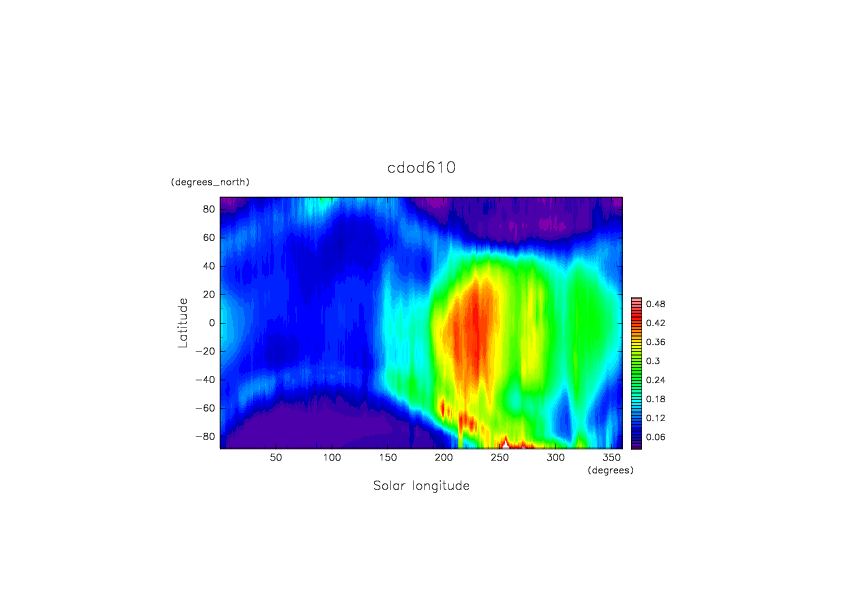 [Speaker Notes: ss2.gif]
8年平均値の平面分布
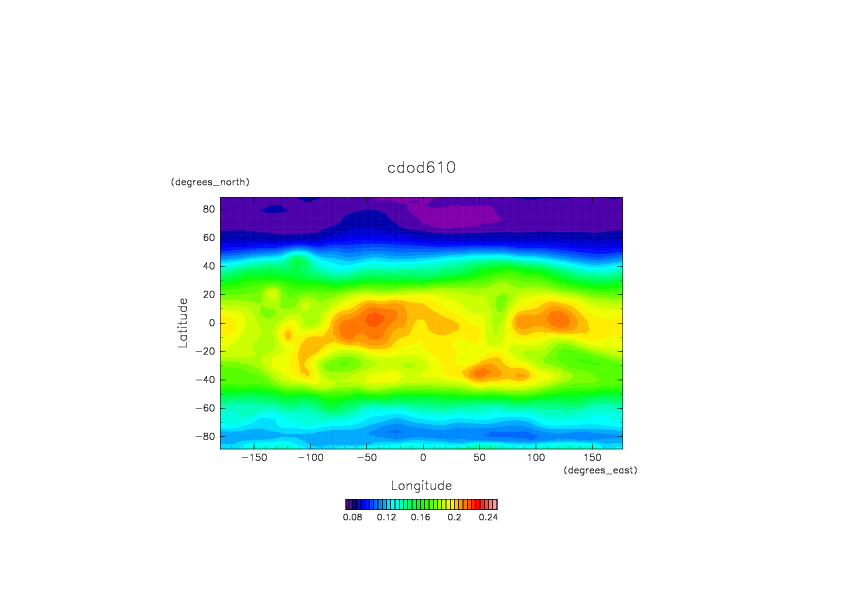 [Speaker Notes: ss2.gif]
データあればいろいろできる
グローバルダストストーム
無かった年だけ
8MYs平均
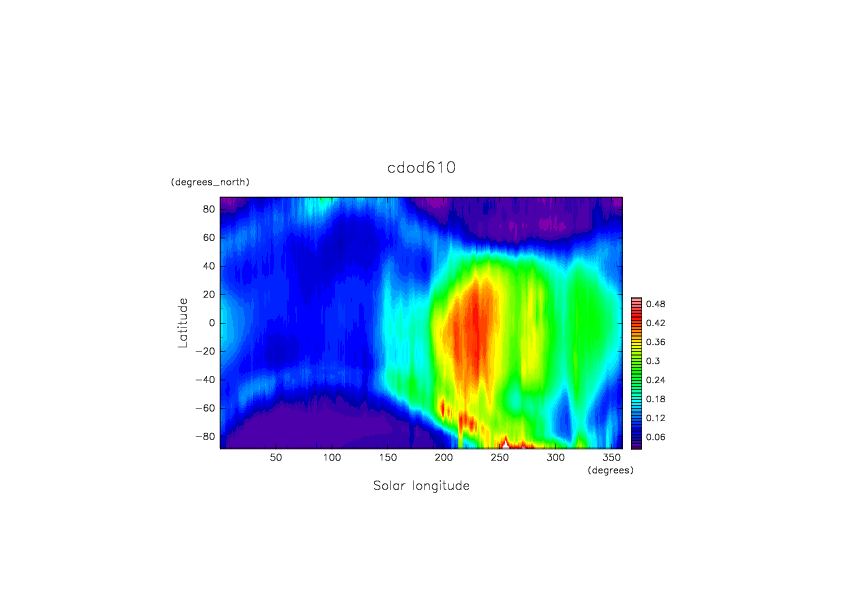 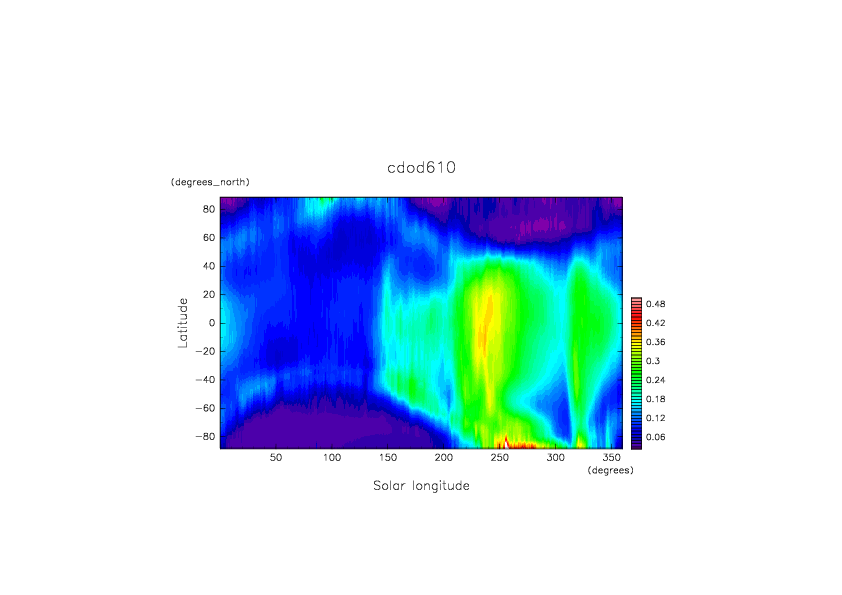 [Speaker Notes: ss2.gif]
グローバルダストストーム動画
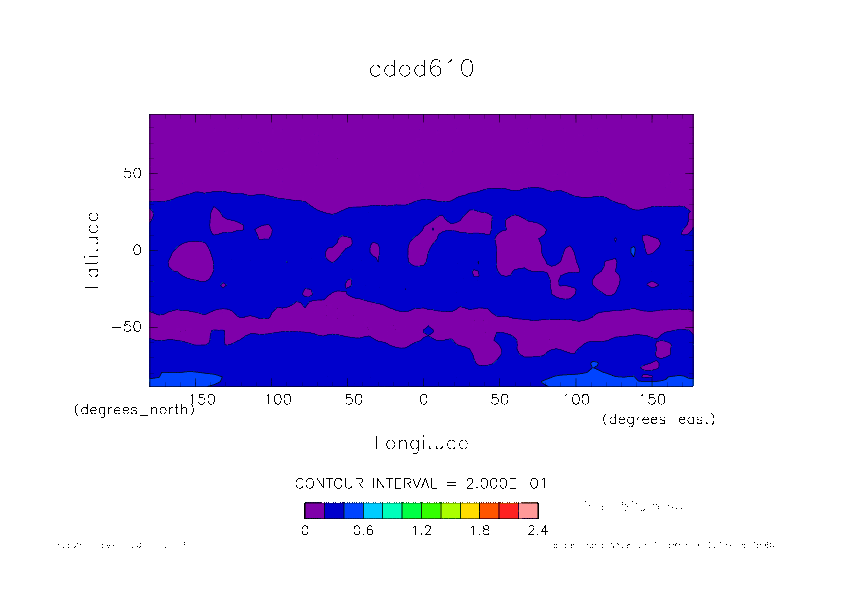 MY28後半(2007年),  500sol – 560sol, Ls=280あたり
[Speaker Notes: ss2.gif]
最後に
データと図とscriptどっかに置きたいdcchart 領域が良いかな
8